自然災害-地震
報告者:502 13 高詠緹
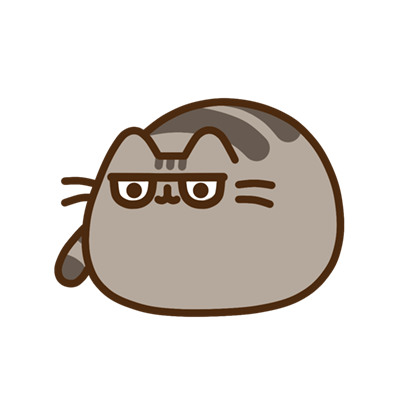 為甚麼會有地震?
地震是由於地殼運動，使地震發源地內部物質發生了形體和位置的改變引起的。它會使人感到前後、左右地搖晃，這就是常見的地震災害現象了。
地震造成的影響
地震引發的次生災害主要有建築物倒塌，水災和毒氣泄漏等。  這些災害會造成人員傷亡和財產損失可能超過地震帶來的直接破壞。
舉例
921大地震，又稱為集集大地震，這場地震造成29人失蹤，11,305人受傷，是發生在臺灣中部山區的逆斷層型地震，震央位於南投縣集集鎮，震源深度為8公里，另外也有51,711棟房屋全倒，53,768棟房屋半倒，是臺灣戰後時期傷亡損失最嚴重的自然災害。
如何預防和保護
其實平時只要多留意，地震來時就更加安全。 例如：將家中大型家俱或物品固定、熟悉自家客廳、房間或工作場所的環境，認識就地避難的適當位置，如附近安全且空曠的地點，或相對安全位置，包含堅固桌子下、堅固的柱子旁邊或牆壁角落，盡量遠離窗戶或玻璃，以及頭部上方是否有懸掛著可能掉落的危險物品。
問題
地震會造成甚麼?為甚麼會有地震?
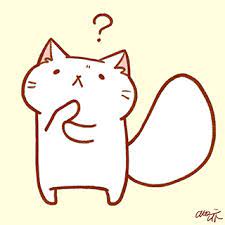 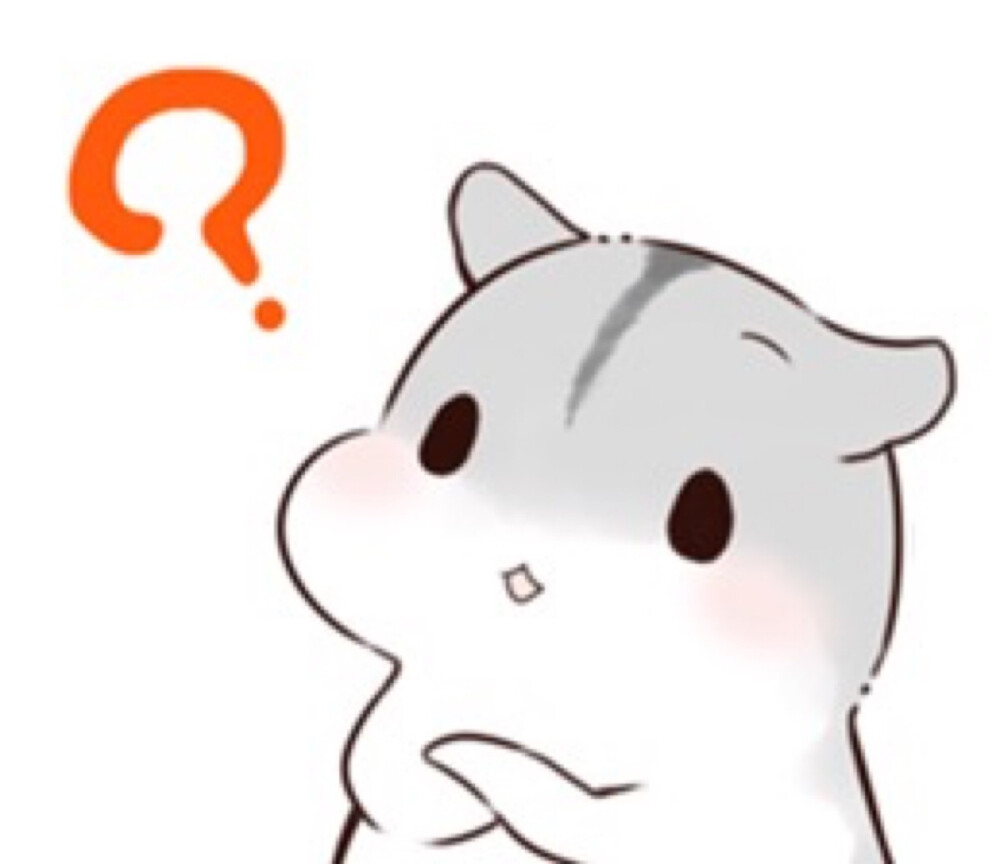 答案
1.建築物倒塌。
2.地震是由於地殼運動，使地震發源地內部物質發生了形體和位置的改變引起的。